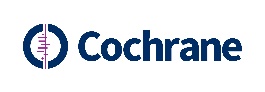 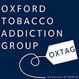 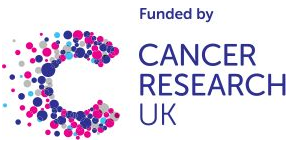 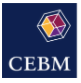 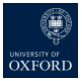 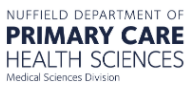 Interventions for quitting vaping
Findings from January 2025 Cochrane review
There is limited guidance on the best ways to stop using nicotine containing vapes (otherwise known as e-cigarettes) and ensure long‐term abstinence, whilst minimising the risk of tobacco smoking and other unintended consequences. 
This briefing document brings you the most up-to-date information from our Cochrane review on the potential benefits and harms of interventions to help people who vape to achieve long‐term vaping abstinence. This review is funded by Cancer Research UK
Key findings
Text message-based interventions may help young people to stop vaping when compared to no or minimal support; however, more evidence is needed.
Varenicline may help people to stop vaping when compared to no or minimal support; however, more evidence is needed.
We don’t know whether other interventions can help people to stop vaping for six months or more.
We need more information on potential harms of interventions and whether they cause people to return to, or take up, smoking tobacco
How many studies did we find?
About Cochrane reviews
Cochrane reviews bring together the best available evidence from research and systematically review this information to determine the benefits and risks of treatments. Cochrane is a non-profit organisation. Cochrane Reviews are internationally recognized as the highest standard in evidence-based reviews.
This Cochrane systematic review included 9 studies, representing 5209 participants. In order to keep the information as up-to-date as possible we will search monthly for new evidence - a living systematic review. The January 2025 review includes search findings up to 24th April 2024.
Why this topic is important?
Nicotine vapes expose users to less of the substances that cause disease that are present in tobacco cigarettes. However, vaping is likely to cause more harm than not vaping. Some people vape nicotine to help them quit smoking; however, some people who vape nicotine have never smoked. People may want to stop using vapes containing nicotine, but find it difficult due to nicotine’s addictive properties.
Unanswered questions & future research
More randomized controlled trials are needed with long-term follow up. As data continue to emerge we will update our analyses to ensure decision-makers have the best available evidence to hand when considering how to advise people to stop using vapes
Which interventions could help people stop vaping?
Medicines including nicotine replacement therapy (gums, patches, etc.), varenicline, bupropion, and cytisine are already used to help people stop smoking and could be used for stopping vaping. Behavioural interventions could include counselling, text messaging, online support, print-based information and programmes that change vaping behaviour or vape characteristics.
SEARCH UPDATE...we will update this box monthly with information on eligible studies we have found in our searches each month
For all references and the most up to date 2025 Cochrane Review follow this link.
For further information please visit our webpage.
Disclaimer: the views and opinions expressed therein are those of the review authors and do not necessarily reflect those of the funder
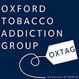 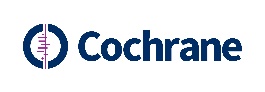 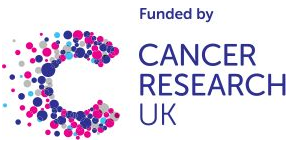 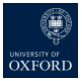 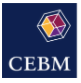 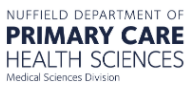 The process
Databases were searched for randomized trials  recruiting people of any age using nicotine containing vapes, regardless of tobacco smoking status. Studies had to test an intervention designed to support people to quit vaping, and plan to measure at least one of our outcomes. The main outcomes were:
How many people stopped using nicotine vapes at least 6 months after study start (also measured between 3 & 6 months);
Change in tobacco smoking at least 6 months after study start (also measured between 3 & 6 months);
How many people experienced reporting serious adverse events (SAEs)  and adverse events (AEs) of treatment, at least one week after treatment started;
Change in biological markers (e.g. blood pressure; biomarkers of harm)
Summary of findings tables were made for main comparisons and outcomes.  We identified nine RCTs.
Funding
Of the nine studies that reported funding information four were funded by the manufacturer or provider of the intervention (Caponnetto 2023; Rigotti 2024; Graham 2021; NCT04919590).
Summary of findings tables
Summary of findings tables were made for main comparisons and outcomes, see following pages.
1. Combination NRT compared to control for nicotine vaping cessation
2. Cytisine compared to placebo for nicotine vaping cessation
3. Varenicline compared to  control for nicotine vaping cessation
4. Nicotine/vaping reduction compared to minimal support for  nicotine vaping cessation
5. Text message-based interventions compared to no/minimal support for nicotine vaping cessation in young people (13-24 years)
GRADE ratings were used to evaluate certainty in the evidence and can be interpreted as follows.
Grade Working Group grades of evidence 
High certainty: We are very confident that the true effect lies close to that of the estimate of the effectModerate certainty: We are moderately confident in the effect estimate: The true effect is likely to be close to the estimate of the effect, but there is a possibility that it is substantially differentLow certainty: Our confidence in the effect estimate is limited: The true effect may be substantially different from the estimate of the effectVery low certainty: We have very little confidence in the effect estimate: The true effect is likely to be substantially different from the estimate of effect
GRADE (Grading of Recommendations, Assessment, Development and Evaluations)
See our full review
Listen to our podcast
Visit our webpage
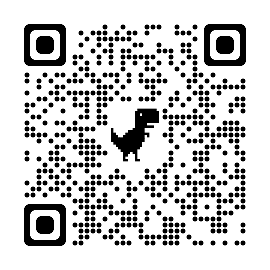 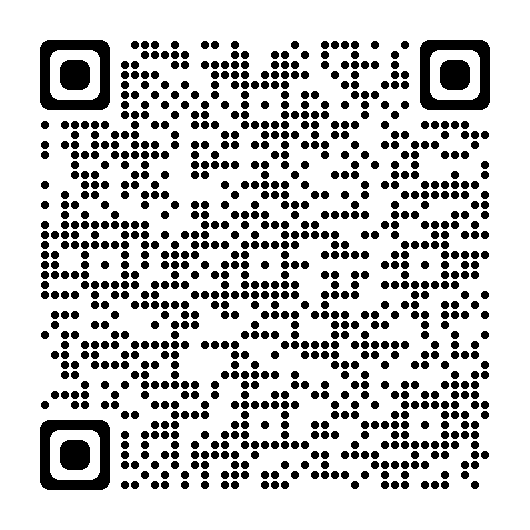 Cochrane IQV review
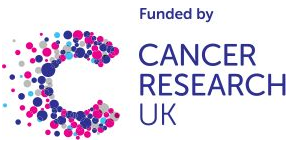 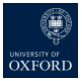 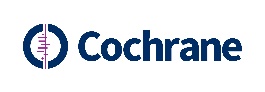 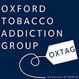 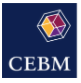 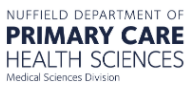 1. Summary of Findings: Combination NRT compared to control for nicotine vaping cessation
*The estimated number of events in the intervention group (and its 95% confidence interval) is based on the assumed risk in the comparison group and the relative effect of the intervention (and its 95% CI). 

** It was not possible to calculate relative or absolute effects as no events were reported across study arms.

CI: Confidence interval; RCT: randomised controlled trial; RR: Risk ratio

a Downgraded two levels due to risk of bias: only study contributing to comparison and outcome was judged to be at high risk of bias 
b Downgraded two levels due to imprecision: extremely low number of events across arms (n=3) and 95% CI incorporate the potential for benefit, harm and no effect of the intervention.
c Downgraded two levels due to imprecision: no events recorded across study arms
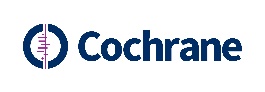 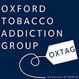 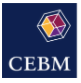 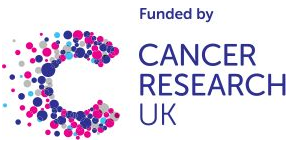 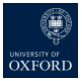 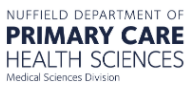 2. Summary of Findings: Cytisine compared to placebo for nicotine vaping cessation
*The estimated number of events in the intervention group (and its 95% confidence interval) is based on the assumed risk in the comparison group and the relative effect of the intervention (and its 95% CI). 

** It was not possible to calculate relative or absolute effects as no events were reported across study arms.

CI: Confidence interval; RCT: randomised controlled trial; RR: Risk ratio

a Downgraded two levels due to imprecision. No events were reported across study arms.
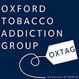 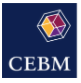 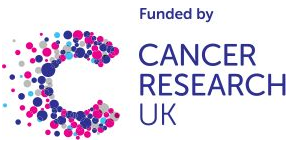 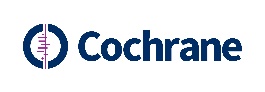 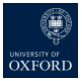 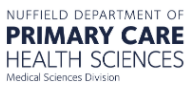 3. Summary of Findings: Varenicline compared to  control for nicotine vaping cessation
*The estimated number of events in the intervention group (and its 95% confidence interval) is based on the assumed risk in the comparison group and the relative effect of the intervention (and its 95% CI). 


CI: Confidence interval; RCT: randomised controlled trial; RR: Risk ratio

a Downgraded two levels due to imprecision: small number of events (n=36) reported across study
b Downgraded two levels due to imprecision: very few events and 95% CI incorporate the potential for benefit, harm and no effect of the intervention
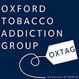 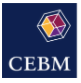 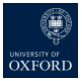 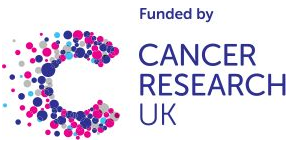 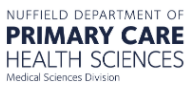 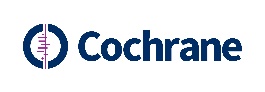 4. Summary of Findings: Nicotine/vaping reduction compared to minimal support for  nicotine vaping cessation
*The estimated number of events in the intervention group (and its 95% confidence interval) is based on the assumed risk in the comparison group and the relative effect of the intervention (and its 95% CI). 


CI: Confidence interval; RCT: randomised controlled trial; RR: Risk ratio

a Downgraded two levels due to risk of bias: the only study contributing to the comparison and outcome was judged to be at high risk of bias

b Downgraded two levels due to imprecision: extremely low number of events across study arms and 95% CI encompassing the potential for benefit, harm and no effect of the intervention
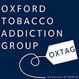 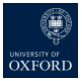 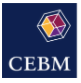 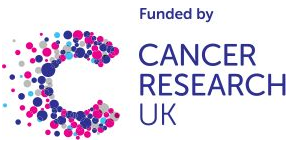 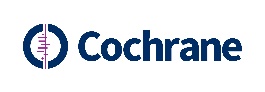 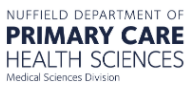 5. Summary of Findings: Text message-based interventions compared to no/minimal support for nicotine vaping cessation in young people (13-24 years)
*The estimated number of events in the intervention group (and its 95% confidence interval) is based on the assumed risk in the comparison group and the relative effect of the intervention (and its 95% CI).

** We did not calculate relative or absolute effects as there were no events across study arms 


CI: Confidence interval; RCT: randomised controlled trial; RR: Risk ratio

a Not downgraded due to risk of bias; one of the two studies was unpublished at the time of writing and was judged to be at unclear risk of bias due to insufficient data with which to judge some domains. The other study was judged at low risk across all domains assessed, and there was no evidence of a difference between study results.

b Downgraded two levels due to indirectness: the two contributing studies tested the same intervention in a relatively homogenous population. Unclear if the effects can be generalised to other text message-based interventions and other populations

c Downgraded two levels due to imprecision. No events were recorded across study arms.